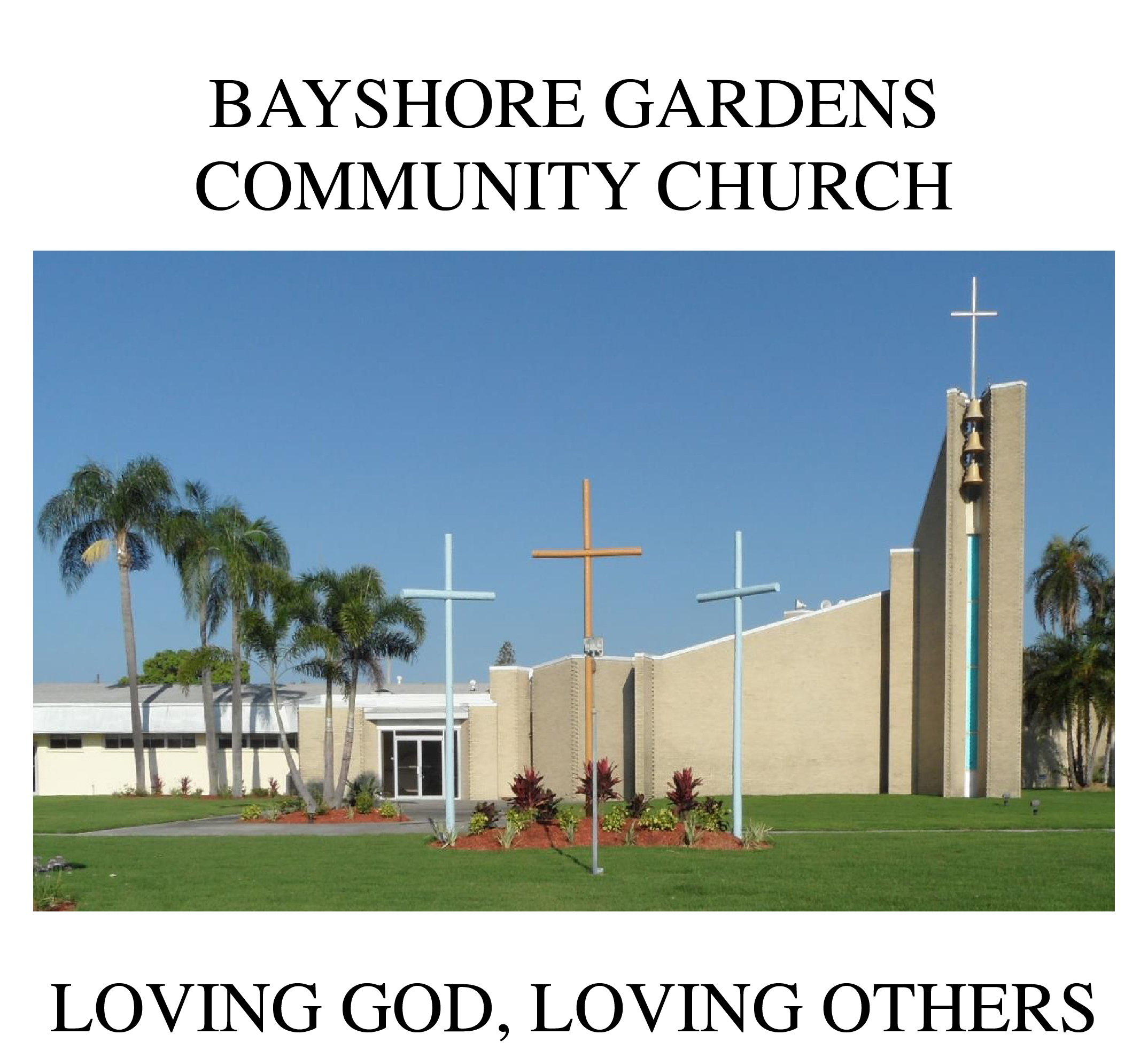 To all who are spiritually weary and seek rest; to all who are sad and long for comfort; to all who struggle and desire victory; to all who sin and need a Savior; to all who are strangers and want friendship; to all who hunger and thirst for something real and lasting; and to all who come here, this church opens wide her doors and offers welcome in the name of the Lord Jesus Christ
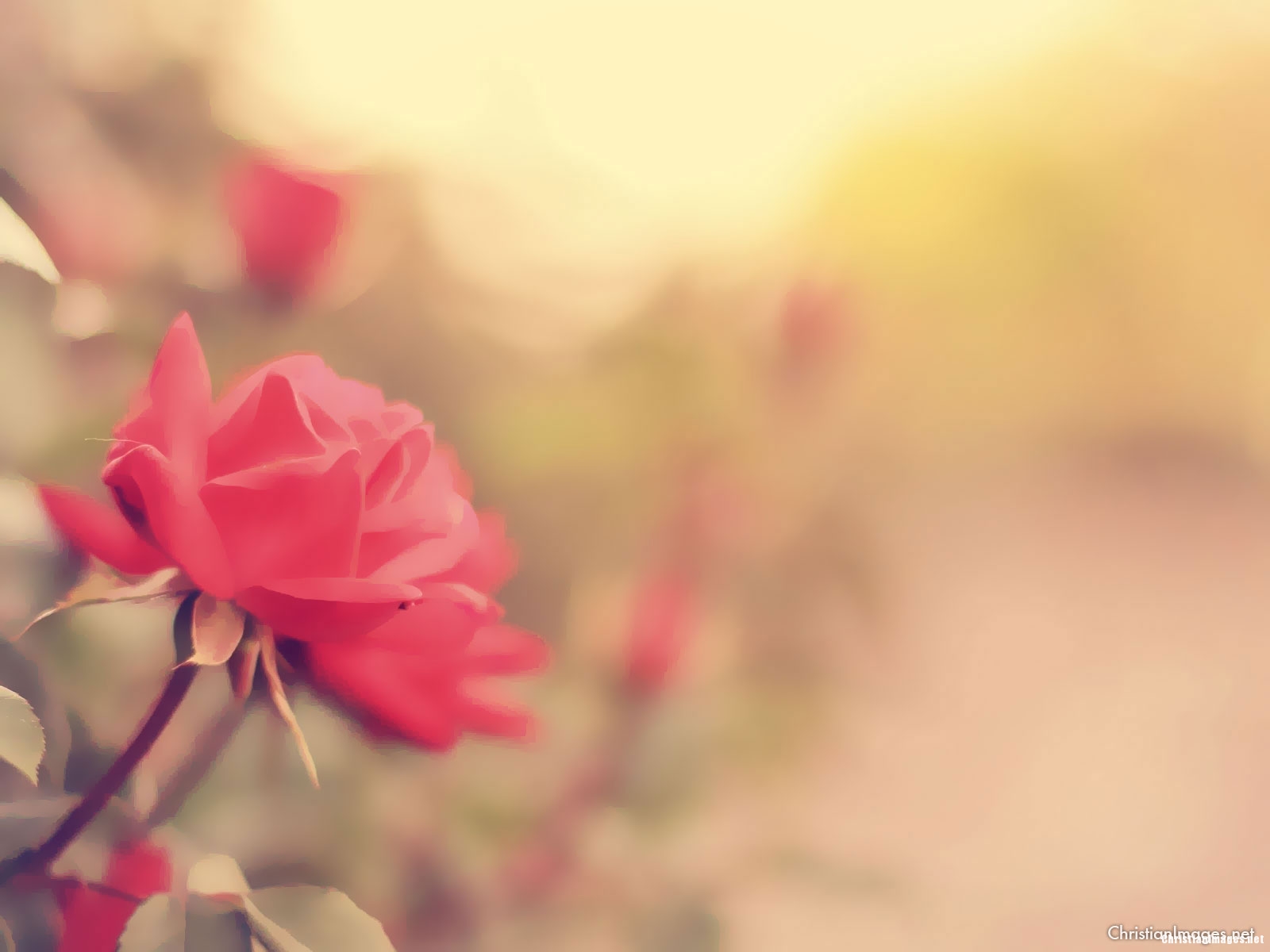 Please Silence Cell Phones At This Time
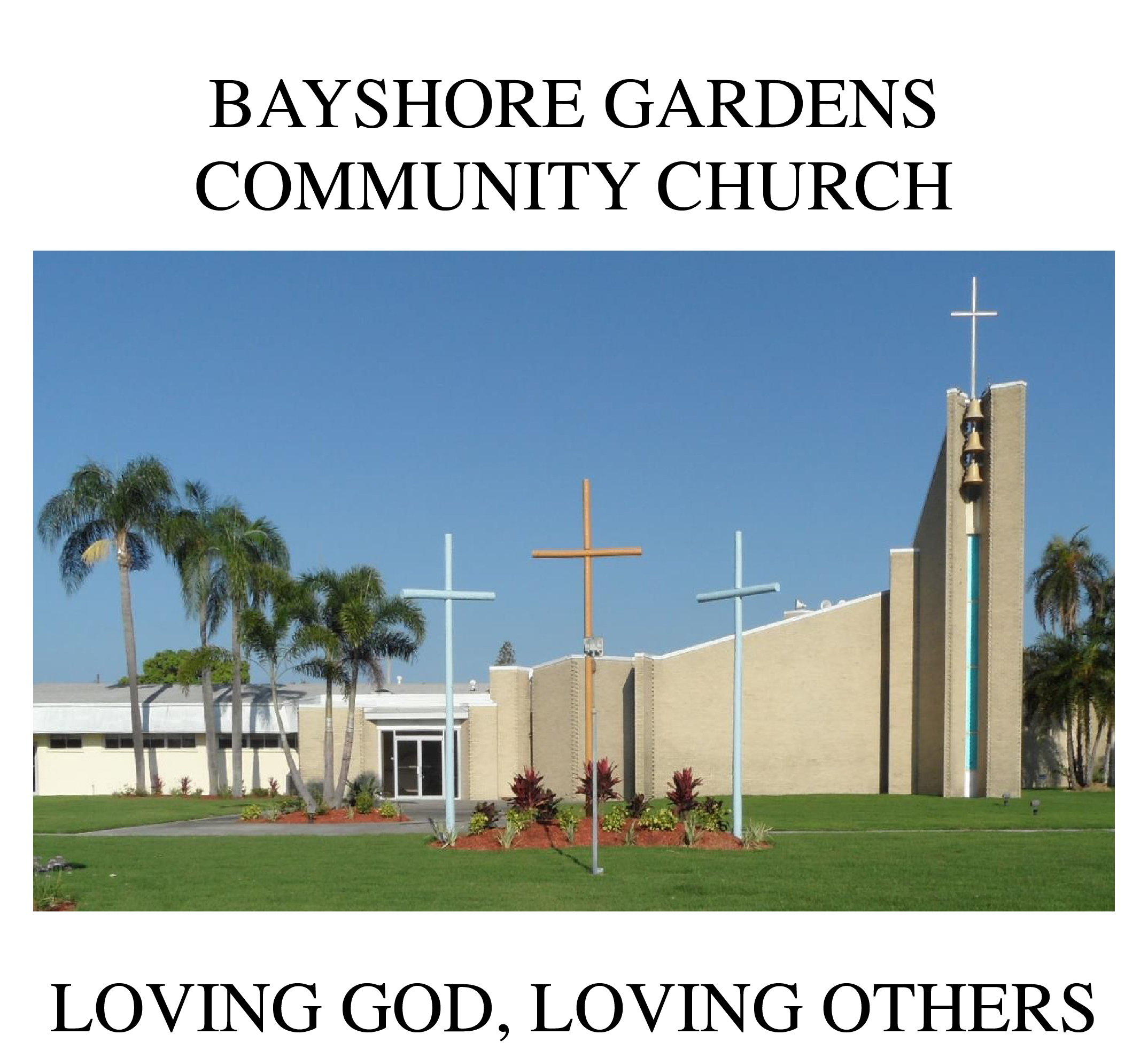 Trust and ObeyHymn # 571
When we walk with the Lord in the light of His Word,What a glory He sheds on our way!While we do His good willHe abides with us stillAnd with all who will trust and obey.
Trust and obey,for there’s no other wayTo be happy in Jesus,But to trust and obey.
Not a shadow can rise,not a cloud in the skies,But His smile quickly drives it away;Not a doubt nor a fear,Not a sigh nor a tear,Can abide while we trust and obey.
Trust and obey,for there’s no other wayTo be happy in Jesus,But to trust and obey.
Not a burden we bear,not a sorrow we share,But our toil he doth richly repay;Not a grief nor a loss,not a frown nor a cross,But is blest if we trust and obey.
Trust and obey,for there’s no other wayTo be happy in Jesus,But to trust and obey.
But we never can provethe delights of His loveUntil all on the altar we lay;For the favor He shows and the joy He bestowsAre for them who will trust and obey.
Trust and obey,for there’s no other wayTo be happy in Jesus,But to trust and obey.
Then in fellowship sweetwe will sit at His feet,Or we’ll walk by His side in the way;What He says we will do,Where He sends we will go—Never fear, only trust and obey.
Trust and obey,for there’s no other wayTo be happy in Jesus,But to trust and obey.
Blessed Assurance
Hymn 572
Blessed assurance, Jesus is mine!O, what a foretaste of glory divine!Heir of salvation, purchase of God,Born of His Spirit  washed by His blood.
This is my story,   this is my song,Praising my Savior all the day long;This is my story, this is my song,Praising my Savior all the day long.
Perfect submission, perfect delight,Visions of rapture now burst on my sight; Angels descending,   bring from aboveEchoes of mercy, whispers of love.
This is my story, this is my song,Praising my Savior all the day long;This is my story, this is my song,Praising my Savior all the day long.
Perfect submission, all is at rest,I in my Savior am happy and blest;Watching and waiting, looking above, Filled with His goodness, lost in His love.
This is my story, this is my song,Praising my Savior all the day long;This is my story, this is my song,Praising my Savior all the day long.
WELCOME
Call To WorshipElder Roy Palk Liturgist
Reader: Loving God, we come to worship and give our praise to you today.
People:We come to sing, pray, and listen.
Reader: You always hear US.
People:So now please Help us to hear YOU. Amen.
Prayer of confession
Reader: Gracious and Almighty God, you do not change. You have revealed yourself to us in your Word. You call us to worship you in spirit and in truth.
People:But we confess that we often worship not your true self but who we wish you to be.
Reader: We too often ask you to bless what we do, rather than seeking to do what you bless. Forgive us for seeking privilege when we should be seeking guidance.
People:Forgive us when our worship shapes YOU into what we want, instead of shaping US into what you want.
Reader: Help us to meet you here, that we might bow before your unspeakable majesty and so live for you now and ever, in Christ.
People:This we pray in Jesus’ powerful name.
Reader: Lord, Hear our prayers.
A Moment forSilent Confession
Words of AssuranceandPardon of the GospelDee Frank, Liturgist (paraphrase Micah 7:18-20 )
Reader: Who is a God like you, who pardons guilt and and overlooks the sins of your people? You will not stay angry at your people forever, because you delight in showing unfailing love.
Reader: Once again you will have compassion on us. You will trample our sins under your feet and throw then into the depths of the ocean! You will show us your faithfulness and unfailing love, just as you promised to our ancestors long ago.
GiveThanksHymn # 170
Give Thanks with a grateful heart,Give thanks to the Holy One;Give thanks because He’s given Jesus Christ His Son
Give Thanks with a grateful heart,Give thanks to the Holy One;Give thanks because He’s given Jesus Christ His Son
And now let the weak say “I am strong,”Let the poor say , “I am rich,”Because of what the Lord has done for Us.
And now let the weak say “I am strong,”Let the poor say , “I am rich,”Because of what the Lord has done for Us.
Jesus Loves MeHymn # 185
Jesus loves me! This I know,for the Bible tells me so.Little ones to Him belong;They are weak , but He is strong.
Yes, Jesus loves me! Yes, Jesus loves me! Yes, Jesus loves me! The Bible tells me so.
Jesus loves me!This I know,As He loved so long ago,Taking children on His knee,Saying, “Let them come to Me.”
Yes, Jesus loves me! Yes, Jesus loves me! Yes, Jesus loves me! The Bible tells me so.
Jesus loves me!He will stayClose beside me on my way.He’s prepared a home for me,And someday His face I’ll see.
Yes, Jesus loves me! Yes, Jesus loves me! Yes, Jesus loves me! The Bible tells me so.
Teaching Moment“With Thanksgiving in our Hearts”Pastor Dustin
The Lord’s Prayer
OUR FATHER, WHO ART IN HEAVEN,
HALLOWED BE THY NAME.
THY KINGDOM COME, THY WILL BE DONE, 
ON EARTH AS IT IS IN HEAVEN.
GIVE US THIS DAY OUR DAILY BREAD,
AND FORGIVE US OUR DEBTS AS WE FORGIVE OUR DEBTORS;
AND LEAD US NOT INTO TEMPTATION 
BUT DELIVER US FROM EVIL.
FOR THINE IS THE KINGDOM,
AND THE POWER, AND THE GLORY FOREVER
AMEN
OFFERTORY
Offsite contributions can be made via Tithely.comthe instructions are on our website bayshoregardenscommunitychurch.comor checks can be mailed to6228 26th street westBradenton FL 34207
Offering Song: “As the Deer” arrangement by Ken Gallo
Doxology
Praise God 
from whom all blessings flow;
Praise Him, 
all creatures here below;
Praise Him 
above, ye heav’nly host;
Praise Father, 
Son, and Holy Ghost.
Leaning on the Everlasting ArmsHymn # 575
Leaning, leaningsafe an secure from all alarms,Leaning, leaningleaning on the everlasting arms
What a fellowship,what a joy divine,Leaning on the everlasting arms.What a blessednesswhat a peace is mine,Leaning on the everlasting arms.
Leaning, leaningsafe an secure from all alarms,Leaning, leaningleaning on the everlasting arms
O how sweet to walkin the pilgrim way,leaning on the everlasting arms.O how bright the pathgrows from day to day,leaning on the everlasting arms.
Leaning, leaningsafe an secure from all alarms,Leaning, leaningleaning on the everlasting arms
What have I to dread,what have I to fear,leaning on the everlasting arms?I have blessed peacewith my Lord so near,leaning on the everlasting arms.
Leaning, leaningsafe an secure from all alarms,Leaning, leaningleaning on the everlasting arms
THE PASTORAL BENEDICTION

God has a plan for you and,
you are EXACTLY where God wants you to be.
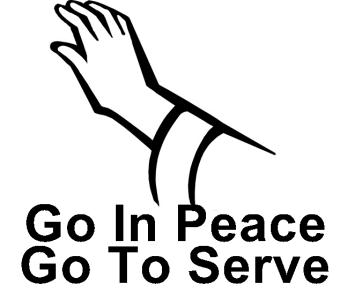